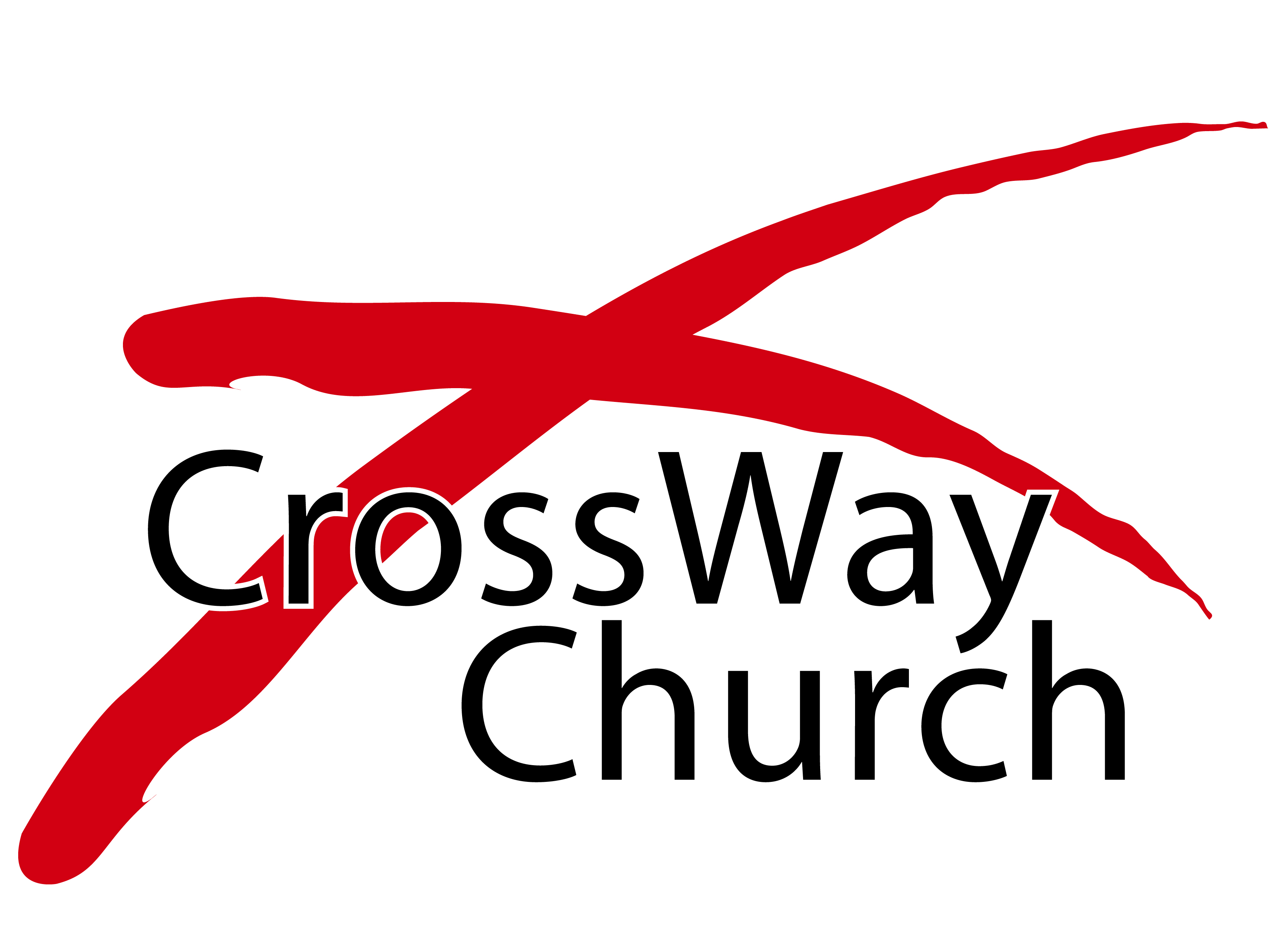 Christ Alone (Solus Christus)
Five Solas Series [2]
Selected Scriptures
© November 5, 2017
  Wade Harlan
The Protestant Reformation
Movie
Luther (2003) – Joseph Fiennes, Peter Ustinov	

Documentaries:
Martin Luther: Driven to Defiance (2006) - PBS special 
	– narrated by Liam Nelson, scholars include: Alistair McGrath

Luther: The Life and Legacy of the German Reformer (2017) 
		- scholars include  R.C. Sproul
[Speaker Notes: - Wasn’t even an article in LA Times
Union seminary, prof of history, History of the Christian Church 8 volumes 1889]
The Protestant Reformation
The Reformation a pivotal time of modern history
Philip Schaff premier church historian of the late 19th century, called the Reformation, the turning point of modern history
the greatest event in history next to the coming of Christ & Christianity
made Protestantism the chief propelling force in the history of civilization 
like the 1st century was a turning point for human history so was the 16th century, they both are turning points whose effects are felt today.
[Speaker Notes: - Wasn’t even an article in LA Times
Union seminary, prof of history, History of the Christian Church 8 volumes 1889]
Impact of the Protestant Reformation
“All honor to the Catholic church and her inestimable services to humanity, but Christianity is far broader and deeper than any ecclesiastical organization. The  Protestant Reformation burst the shell of medieval forms. It struck out new paths and it elevated Europe to a higher plane of  intellectual, moral and spiritual culture than it had ever attained before.”       — Philip Schaff

“If you read all the annuls of the past you’ll find no century like this since the time of Christ, such building, and  planting, such good living and dressing, such enterprise and commerce, such a stir in all the arts has not been since Christ came into the world. How numerous are the sharp and intelligent people, who leave nothing hidden or unturned, even a boy of 20 years knows more now a days than was known formerly by  twenty Doctors of Divinity.” — Martin Luther
[Speaker Notes: 16th century was the age of renaissance, religion and literature and the arts, the air was stirred by the spirit of progress and freedom]
The Three Great Fundamental Principles of the Reformation
Supremacy of the scripture over tradition  
Supremacy of faith over works
Supremacy of lay people over an exclusive priesthood (the clergy)
[Speaker Notes: - The priesthood of the believer, raises the laity to active cooperation in the govt and administration of the church , gives them a voice and a vote in the choosing of their pastor , makes every member of the congregateion useful according to their particular gifts for the common good , this principle is the source of religious and civil liberty which flourishes most in Protestant countries.  Justification by faith and not works,]
Other benefits of the Protestant Reformation
The bible and liturgy in the mother tongue for the masses
An explosion of hymn writing and singing
A great increase in social concern
A decrease in corruption 
Transformation of the work ethic
Great increase in education and literacy
Celibate priests to married clergy
[Speaker Notes: , Translated Greek Bible to Saxony German dialect, Cost went down from 7 years wages to 6 weeks wages for a Bible 7,300 pages even a peasant could now afford it.100,000 copies printed in 4 years HymnsLuther to Melanthon – the reformation is spreading like wildfire b/c of our singing our music. Social concern - Calvin in Geneva, Geneva - the first grammar school, first welfare system, 5000 refugees provided for, first 1st hospital, was Geneva  city of peace, concern for all peoples/nations– b/c of preaching of John Calvin for 28 years! Germans became literate. Transparency international Once people got the scriptures, they desired the knowledge of God. No longer the idea  he’s the preist I just listen. Clarity/perspicuity"...those things which are necessary to be known, believed, and observed, for salvation, are so clearly propounded and opened in some place of Scripture or other, that not only the learned, but the unlearned, in a due use of the ordinary means, may attain unto a sufficient understanding of them".[1]]
Other benefits of the Protestant Reformation
The bible and liturgy in the mother tongue for the masses
An explosion of hymn writing and singing
A great increase in social concern 
A decrease in corruption 
Transformation of the work ethic
Great increase in education and literacy
Celibate priests to married clergy
[Speaker Notes: , Translated Greek Bible to Saxony German dialect, Cost went down from 7 years wages to 6 weeks wages for a Bible 7,300 pages even a peasant could now afford it.100,000 copies printed in 4 years HymnsLuther to Melanthon – the reformation is spreading like wildfire b/c of our singing our music. Social concern - Calvin in Geneva, Geneva - the first grammar school, first welfare system, 5000 refugees provided for, first 1st hospital, was Geneva  city of peace, concern for all peoples/nations– b/c of preaching of John Calvin for 28 years! Germans became literate. Transparency international Once people got the scriptures, they desired the knowledge of God. No longer the idea  he’s the preist I just listen. Clarity/perspicuity"...those things which are necessary to be known, believed, and observed, for salvation, are so clearly propounded and opened in some place of Scripture or other, that not only the learned, but the unlearned, in a due use of the ordinary means, may attain unto a sufficient understanding of them".[1]]
Celibate priests vs. married  - Scripture or Tradition
1Now the Spirit expressly says that in later times some will depart from the faith by devoting themselves to deceitful spirits and teachings of demons, 2through the insincerity of liars whose consciences are seared, 3who forbid marriage and require abstinence from foods that God created to be received with thanksgiving by those who believe and know the truth. 4For everything created by God is good, and nothing is to be rejected if it is received with thanksgiving, 5for it is made holy by the word of God and prayer.                   1 Timothy 4:1-5 (ESV) 

7I wish that all were [single] as I myself am. But each has his own gift from God, one of one kind and one of another. 8To the unmarried and the widows I say that it is good for them to remain single, as I am. 9But if they cannot exercise self-control, they should marry. For it is better to marry than to burn with passion. 
								1 Corinthians 7:7-9 (ESV)
[Speaker Notes: , Translated Greek Bible to Saxony German dialect, Cost went down from 7 years wages to 6 weeks wages for a Bible 7,300 pages even a peasant could now afford it.100,000 copies printed in 4 years HymnsLuther to Melanthon – the reformation is spreading like wildfire b/c of our singing our music. Social concern - Calvin in Geneva, Geneva - the first grammar school, first welfare system, 5000 refugees provided for, first 1st hospital, was Geneva  city of peace, concern for all peoples/nations– b/c of preaching of John Calvin. Germans became literate. From Witten brug to border, women’s education declines down to the border of france.  Once people got the scriptures, they desired the knowledge of God. No longer the idea  he’s the preist I just listen. Clarity/perspicuity"...those things which are necessary to be known, believed, and observed, for salvation, are so clearly propounded and opened in some place of Scripture or other, that not only the learned, but the unlearned, in a due use of the ordinary means, may attain unto a sufficient understanding of them".[1]]
Other benefits of the Protestant Reformation
The bible and liturgy in the mother tongue for the masses
An explosion of hymn writing and singing
A great increase in social concern 
Transformation of the work ethic
Great increase in education and literacy
Celibate priests to married 
From praying to saints to Jesus being the only mediator
The doctrine of the clarity of Scripture 

Were there any keys?

Yes, the power of the understood Word of God.
[Speaker Notes: , Translated Greek Bible to Saxony German dialect, Cost went down from 7 years wages to 6 weeks wages for a Bible 7,300 pages even a peasant could now afford it.100,000 copies printed in 4 years HymnsLuther to Melanthon – the reformation is spreading like wildfire b/c of our singing our music. Social concern - Calvin in Geneva, Geneva - the first grammar school, first welfare system, 5000 refugees provided for, first 1st hospital, was Geneva  city of peace, concern for all peoples/nations– b/c of preaching of John Calvin. Germans became literate. From Witten brug to border, women’s education declines down to the border of france.  Once people got the scriptures, they desired the knowledge of God. No longer the idea  he’s the preist I just listen. Clarity/perspicuity"...those things which are necessary to be known, believed, and observed, for salvation, are so clearly propounded and opened in some place of Scripture or other, that not only the learned, but the unlearned, in a due use of the ordinary means, may attain unto a sufficient understanding of them".[1] There are some things in the Bible that I don’t understand, but there many things I can’t not help but understand.”]
Luther and the Word of God
Luther said with resounding forcefulness in 1545, the year before he died, 

“Let the man who would hear God speak, read Holy Scripture.”
 
He lived what he urged. He wrote in 1533,

 “For a number of years I have now annually read through the Bible twice. If 
the Bible were a large, mighty tree and all its words were little branches,
I have tapped at all the branches, eager to know what was there and 
what it had to offer.”
							     (What Luther Says, Vol. 1, 83)
[Speaker Notes: Oberman says Luther kept to that practice for at least ten years (Luther, 173). The Bible had come to mean more to Luther than all the fathers and commentators.
Luther was not the pastor of the town church in Wittenberg, but he did share the preaching with his pastor friend, Johannes Bugenhagen. The record bears witness to how utterly devoted he was to the preaching of Scripture. For example, in 1522 he preached 117 sermons, the next year 137 sermons. In 1528, he preached almost 200 times, and from 1529 we have 121 sermons. So the average in those four years was one sermon every two-and-a-half days.]
1. What is Solus Christus? Christ’s work alone is sufficient for our salvation.Catholic– Christ plus 1)the church in applying Christ’s work to us through the sacraments and 2)our cooperation with God to merit eternal life are necessary for our salvation.Rome believed that Christ’s work only pays for our past sin, but for our present and future sin, we are saved by a combination of Christ’s merit and our sacramental incorporation into Christ via the church. By receiving the sacraments Christ’s work is applied to us and our natures are infused with divine grace, thus transforming our natures and enabling us to cooperate with God to merit eternal life.Reformers. Through the scriptures alone it is clear that we are saved by grace alone through faith alone in Christ alone for the Glory of God alone.
What the Catholic Church Was TeachingThe Catholic Church said 1) Christ + 2)the church applying Christ’s work to us through the sacraments + 3)our cooperation with God are necessary for our salvation and for us to merit eternal life.The 7 sacraments: BaptismConfirmation – done with oil mixed with balsam, by a priestEucharist  - must administered by a priestConfession – must be to a priestAnointing of the Sick (with oil)Holy Orders – for a man to become a priest, deacon or bishopMatrimony
What is Solus Christus? Solus Christus – Christ’s work alone is sufficient for our salvation. 			(Christ’s sufficiency)Solus Christus – Christ alone (being fully God and fully man) is the 				 mediator between man and God 			(Christ’s exclusive identity – the uniqueness of Christ)“Our 21st century mantra is: ‘Whatever you believe is OK if it works for you!  If you want to believe in Jesus, do it! That’s great.’ But, the teaching that Jesus and Jesus alone was both God and man, that he and he alone lived a sinless life, that he and he alone was able to atone for our sin, and that therefore Jesus and he alone is able to forgive our sins and make us right with God - this teaching is offensive in our world as much as the teaching that our own works can do nothing to save us was offensive 500 years ago.” — Greg Waybright
[Speaker Notes: In our day, the issue we wrestle with is not so much the sufficiency of Christ as it is the uniqueness of Christ.  We live in a more pluralistic world in which we feel people should be able to believe whatever we want to believe.]
IS SOLUS CHRISTUS STILL IMPORTANT & RELEVANT TODAY? Solus Christus – Christ’s work alone is sufficient for our salvation. 			(Christ’s sufficiency)Solus Christus – Christ alone (being fully God and fully man) is the 				 mediator between man and God 		(Christ’s exclusive identity – the uniqueness of Christ)The issue of intolerance:Intolerance - an unwillingness to accept the beliefs or behavior of someone different from you - is not a quality you want to have. Intolerance is what leads to hate crimes and discrimination.  (Vocabulary.com) Intolerance - an unwillingness to allow the existence of opinions or behavior that one does not agree with.   (New Oxford American Dictionary)
[Speaker Notes: How dare you Christians be so intolerant and arrogant as to say that Jesus is the only way.]
WHAT DOES THE BIBLE SAY ABOUT DEALING WITH INTOLERANCE?
13 Now who is there to harm you if you are zealous for what is good? 14 But even if you should suffer for righteousness' sake, you will be blessed. Have no fear of them, nor be troubled, 15 but in your hearts honor Christ the Lord as holy, always being prepared to make a defense to anyone who asks you for a reason for the hope that is in you; yet do it with gentleness and respect, 16 having a good conscience, so that, when you are slandered, those who revile your good behavior in Christ may be put to shame. 17 For it is better to suffer for doing good, if that should be God's will, than for doing evil.             1 Peter 3:13-17 (ESV)
[Speaker Notes: an unwillingness to accept the beliefs or behavior of someone different from you - is not a quality you want to have. Intolerance is what leads to hate crimes and discrimination.]
WHAT DOES THE BIBLE SAY ABOUT DEALING WITH INTOLERANCE?
13 Now who is there to harm you if you are zealous for what is good? 14 But even if you should suffer for righteousness' sake, you will be blessed. Have no fear of them, nor be troubled, 15 but in your hearts honor Christ the Lord as holy, always being prepared to make a defense to anyone who asks you for a reason for the hope that is in you; yet do it with gentleness and respect, 16 having a good conscience, so that, when you are slandered, those who revile your good behavior in Christ may be put to shame. 17 For it is better to suffer for doing good, if that should be God's will, than for doing evil.             1 Peter 3:13-17 (ESV)
[Speaker Notes: an unwillingness to accept the beliefs or behavior of someone different from you - is not a quality you want to have. Intolerance is what leads to hate crimes and discrimination.]
WHAT DOES THE BIBLE SAY ABOUT DEALING WITH INTOLERANCE?
John 15:1-11              Our relationship w/ Christ – Abide in Him 
			Benefits: bear fruit, you’ll be pruned, answered prayerJohn 15: 12-17          Our relationship w/ other Christians – Love One Another
			Benefits: fruit that lastsJohn 15:18- 16:15    Our relationship with the world   Remember, Testify
			Why we should testify knowing we sometimes will be 				persecuted:
[Speaker Notes: an unwillingness to accept the beliefs or behavior of someone different from you - is not a quality you want to have. Intolerance is what leads to hate crimes and discrimination.]
18 “If the world hates you, know that it has hated me before it hated you. 19 If you were of the world, the world would love you as its own; but because you are not of the world, but I chose you out of the world, therefore the world hates you. 20 Remember the word that I said to you: A servant is not greater than his master.’ If they persecuted me, they will also persecute you. If they kept my word, they will also keep yours. 21 But all these things they will do to you on account of my name, because they do not know him who sent me. 22 If I had not come and spoken to them, they would not have been guilty of sin, but now they have no excuse for their sin. 23 Whoever hates me hates my Father also. 24 If I had not done among them the works that no one else did, they would not be guilty of sin, but now they have seen and hated both me and my Father. 25 But the word that is written in their Law must be fulfilled: They hated me without a cause.’                                   John 15:18-25 (ESV)
26 “But when the Helper comes, whom I will send to you from the Father, the Spirit of truth, who proceeds from the Father, he will bear witness about me. 27 And you also will bear witness, because you have been with me from the beginning. 1“I have said all these things to you to keep you from falling away. 2 They will put you out of the synagogues. Indeed, the hour is coming when whoever kills you will think he is offering service to God. 3 And they will do these things because they have not known the Father, nor me. 4 But I have said these things to you, that when their hour comes you may remember that I told them to you. “I did not say these things to you from the beginning, because I was with you. 5 But now I am going to him who sent me, and none of you asks me, ‘Where are you going?’ 6But because I have said these things to you, sorrow has filled your heart. 7Nevertheless, I tell you the truth: it is to your advantage that I go away, for if I do not go away, the Helper will not come to you. But if I go, I will send him to you. 									John 15:26 - 16:7 (ESV)
8 And when he comes, he will convict the world concerning sin and righteousness and judgment: 9 concerning sin, because they do not believe in me; 10 concerning righteousness, because I go to the Father, and you will see me no longer; 11 concerning judgment, because the ruler of this world is judged.12 “I still have many things to say to you, but you cannot bear them now. 13 When the Spirit of truth comes, he will guide you into all the truth, for he will not speak on his own authority, but whatever he hears he will speak, and he will declare to you the things that are to come. 14 He will glorify me, for he will take what is mine and declare it to you. 15 All that the Father has is mine; therefore I said that he will take what is mine and declare it to you.									 John 16:8-15 (ESV)
WHAT DOES THE BIBLE SAY ABOUT DEALING WITH INTOLERANCE?
John 15:1-11              Our relationship w/ Christ – Abide in Him 
			Benefits: bear fruit, you’ll be pruned, answered prayerJohn 15: 12-17          Our relationship w/ other Christians – Love One Another
			Benefits: fruit that lastsJohn 15:18- 16:15    Our relationship with the world   Remember, Testify
			Why we should testify knowing we sometimes will be 				persecuted:
	- the Holy Spirit is with us and will help us!
	- the Holy Spirit will convict people of sin, righteousness and judgment
	- the Holy Spirit will guide us into all the truth
	- the Holy Spirit will  make known to us the things of God
[Speaker Notes: Dr. Kevin Smith, poor area in Baltimore, African-American – two guys with guns, Whachu want man? W
an unwillingness to accept the beliefs or behavior of someone different from you - is not a quality you want to have. Intolerance is what leads to hate crimes and discrimination. 
Jon Hus -]
Applications
What aspect of the reformation do you especially want to give thanks to God for?

Do you find the world’s definition of tolerance impacts the way you do or do not talk to others about spiritual matters? Do you sense God is saying something to you regarding this?
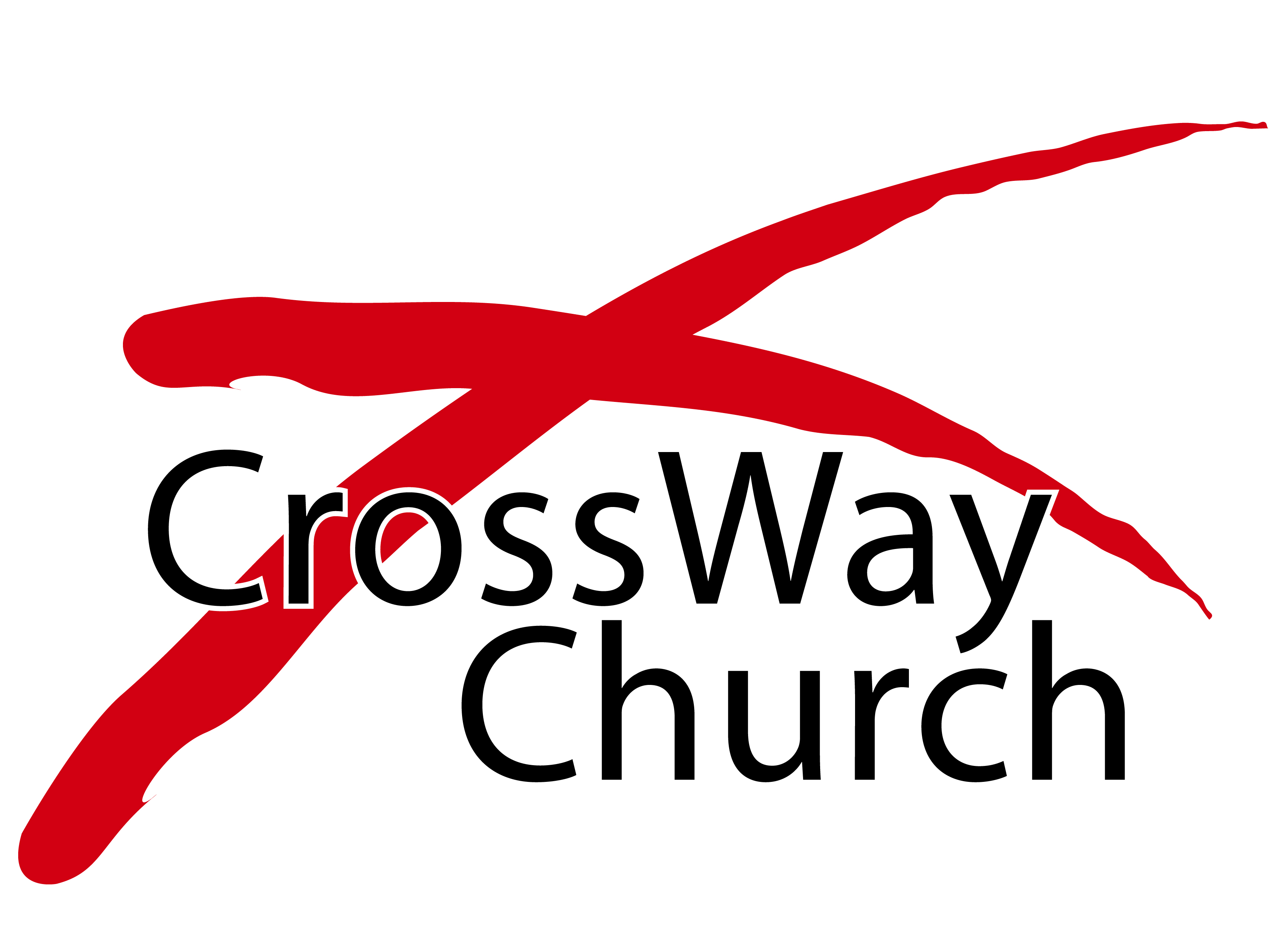